Centro Educacional San Carlos de Aragón                Lenguaje y Comunicación                 Profesora Ester Mera Illanes                 2° Básicos
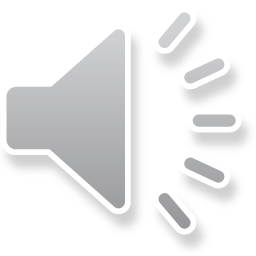 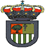 ¿Qué es una historieta?


Semana del 25 al 29 de mayo 2020
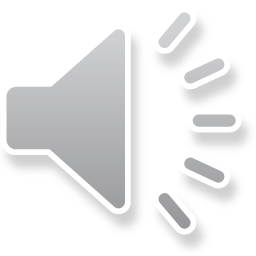 OA 5Demostrar comprensión de las narraciones leídas:* extrayendo información explícita e implícita.* reconstruyendo la secuencia de las acciones en la historia* identificando y describiendo las características físicas y sentimientos de los distintos personajes.* recreando, a través de distintas expresiones (dibujos, modelos tridimensionales u otras), el ambiente en el que ocurre la acción.* estableciendo relaciones entre el texto y sus propias experiencias. * emitiendo una opinión sobre un aspecto de la lectura.
Indicador
Responder preguntas que hacen referencia a la información del texto escuchado o leído, a nivel explícito e implícito.
Caracteriza a los personajes mediante representaciones, dibujos, recortes, etc.
Propósito de la clase
Comprender y producir textos para caracterizar personajes.
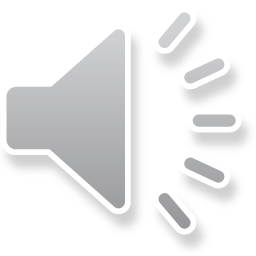 Historieta
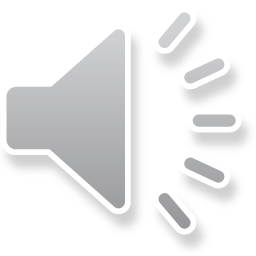 Es una secuencia o serie de dibujos que cuentan una historia narrativa; usando dibujos solos o combinados con palabras.
Cada momento está representado por una viñeta y lo que los personajes piensan o dicen está escrito en globos. 
Además pueden incluir recuadros que sintetizan información o unen las viñetas.
viñeta
dibujo
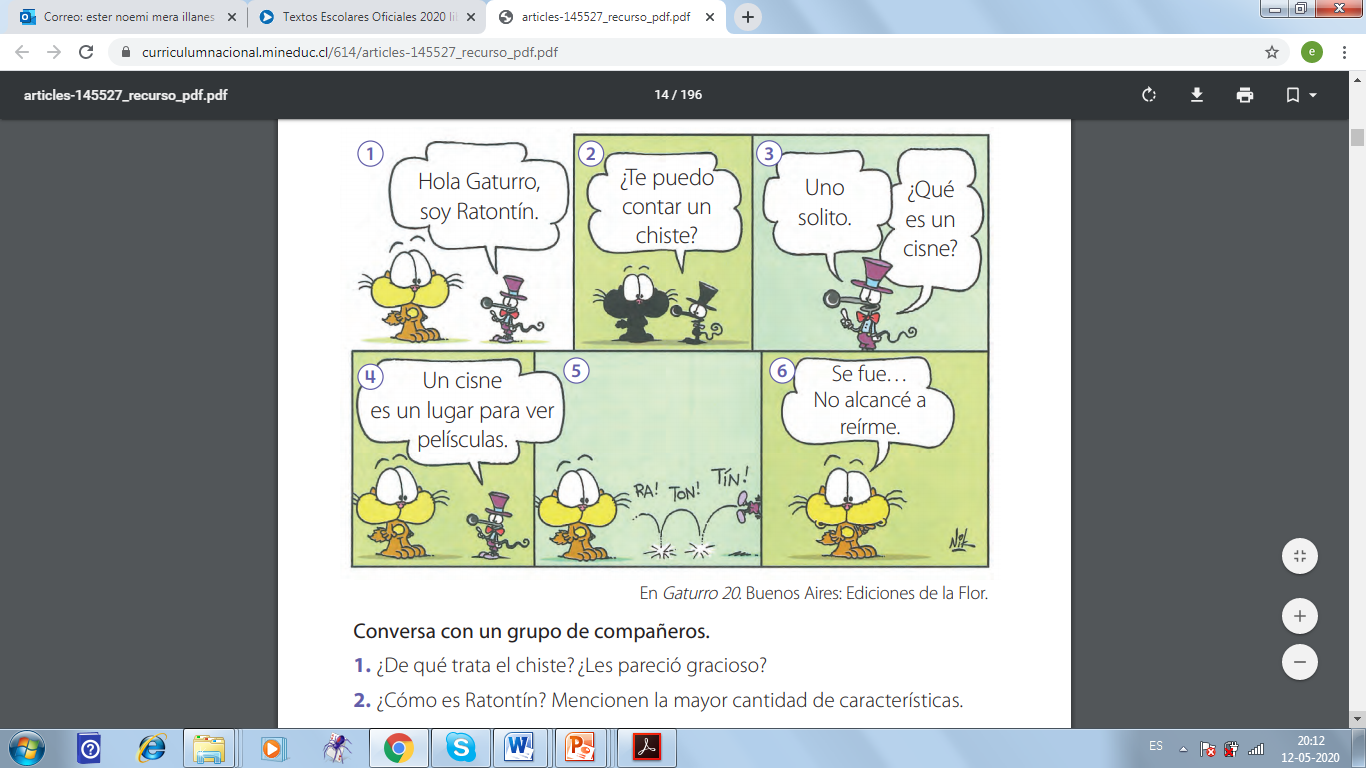 globo
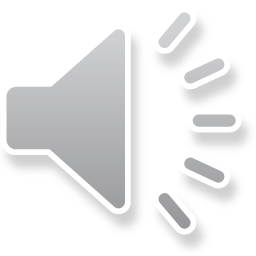 Viñeta
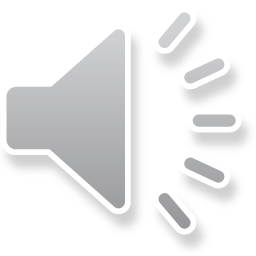 Es un recuadro delimitado por líneas que representa un instante de la historia.
Dibujos
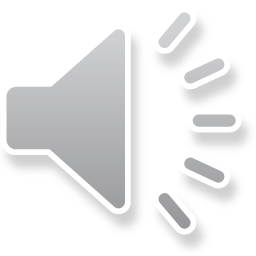 Es cada una de las personas o seres ya sean reales o imaginarios que aparecen en la historieta.
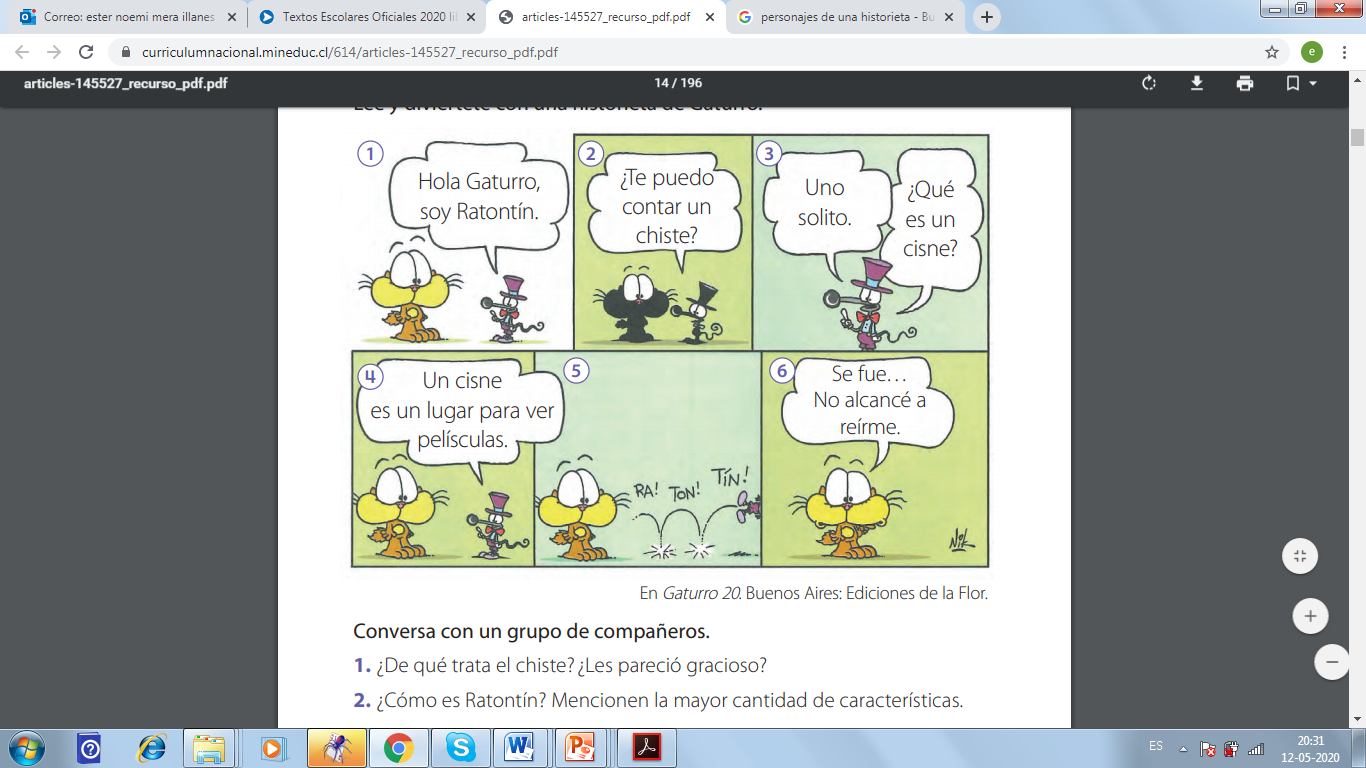 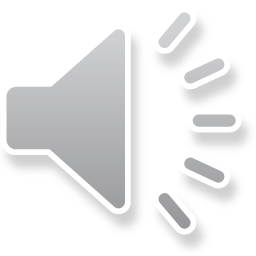 Globo
Señala al personaje que está pensando o hablando.
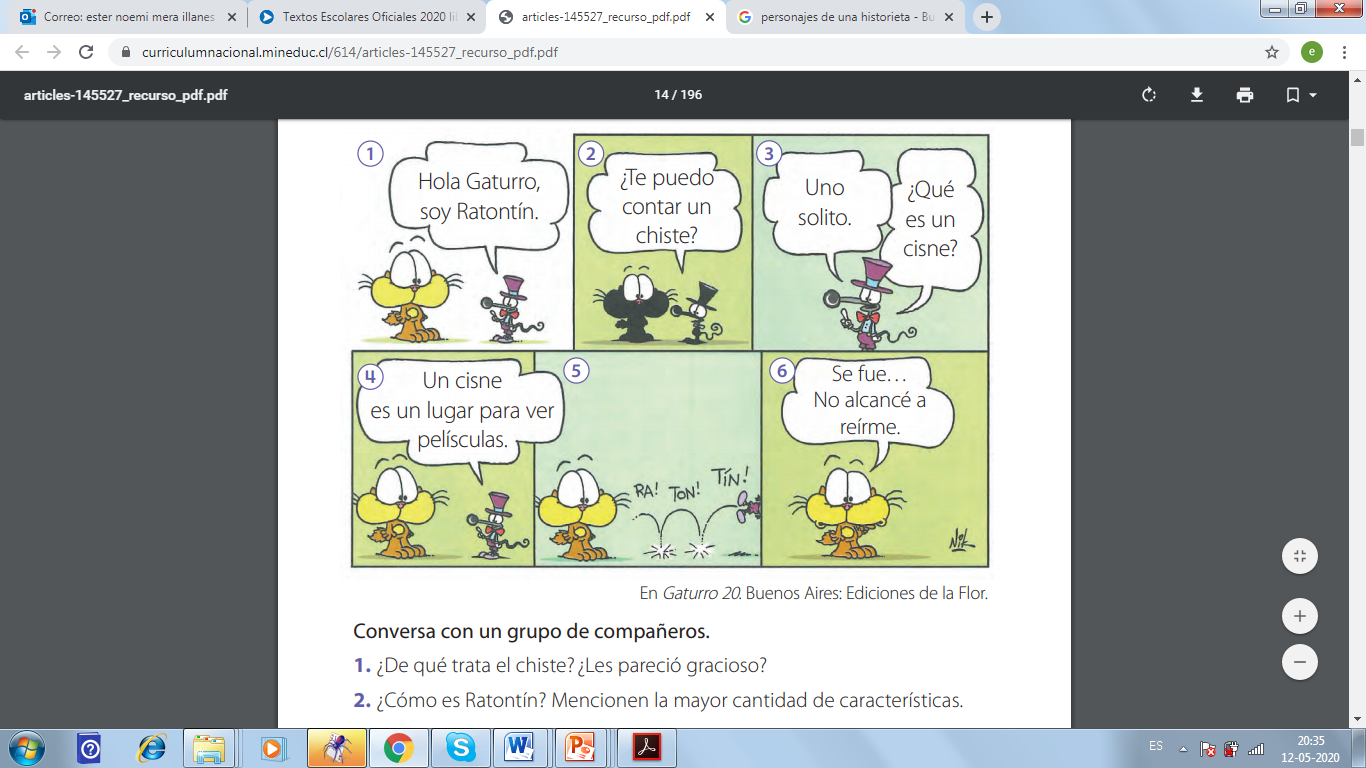 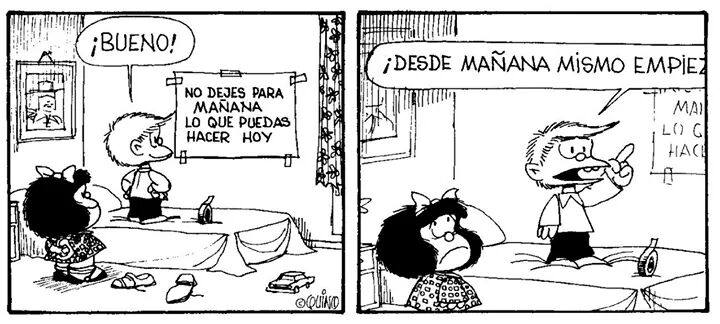 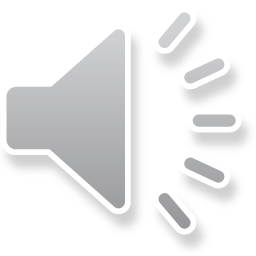 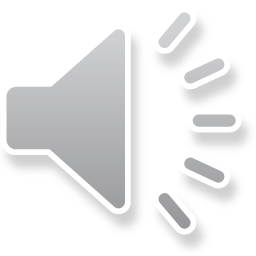 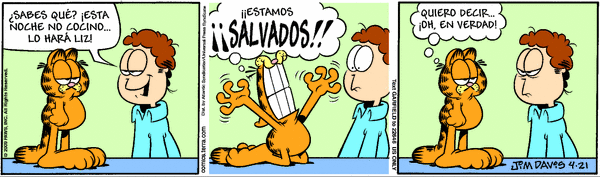 Ahora vamos a aprender como caracterizar personajes. 
Revisa el PPT «caracterizar personajes».
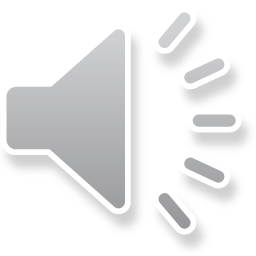